BŪVNIECĪBAS INFORMĀCIJAS SISTĒMAS ATTĪSTĪBA
Ēriks Eglītis, 
MVUIP Departaments
Direktora vietnieks
22/03/2018
ERAF projekta «BIS attīstības 1. kārta» laika grafiks
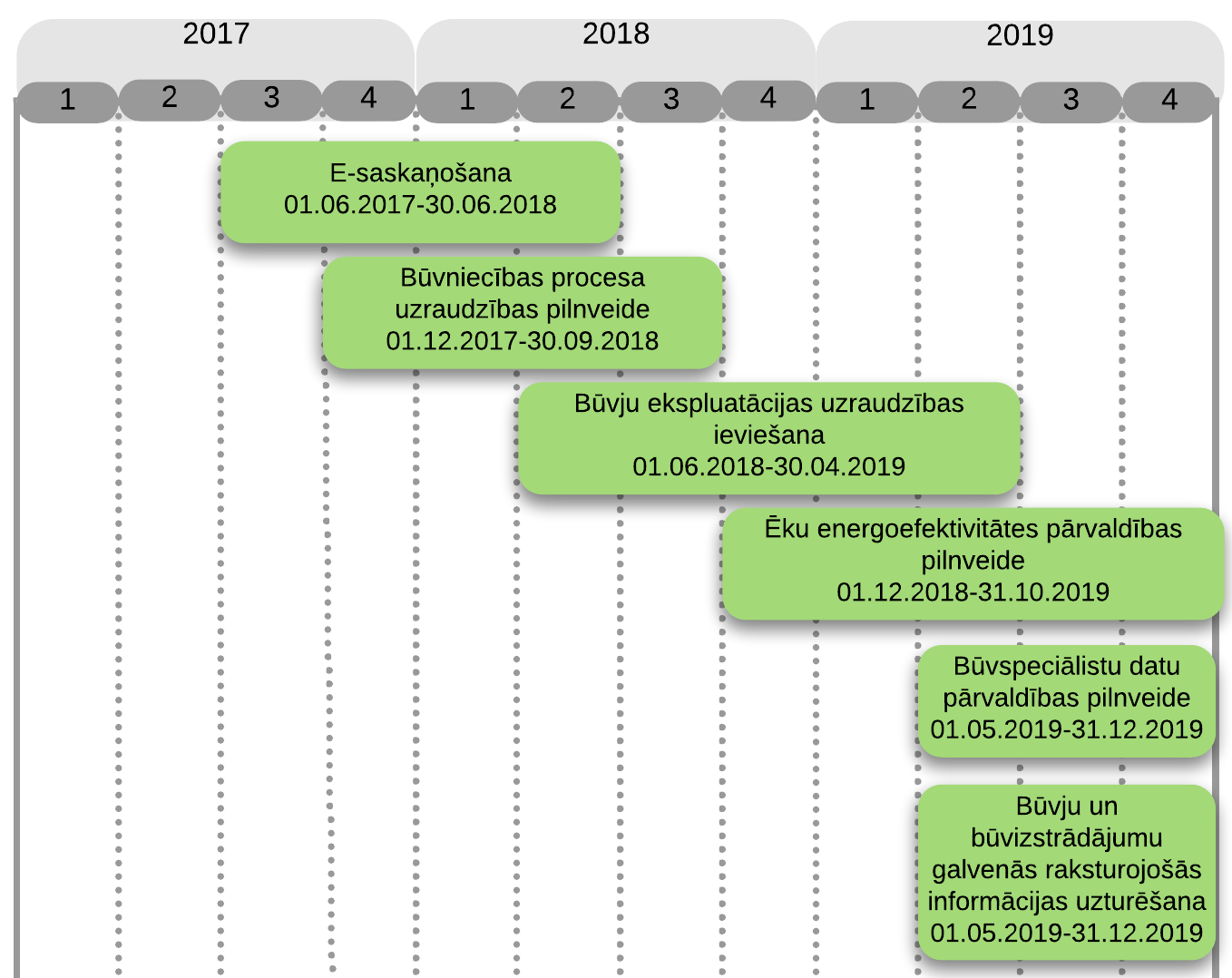 Visu ieceru veidu iesniegšana
TN saskaņošana
Būvprojekta pievienošana
Datu apmaiņas pilnveidojumi
2
Izstrādes darba organizācija: Agile metodika, sprinti
3
Sprints #5 9.aprīlis – 4.maijs
4
Vienota projektu uzraudzības padome
Projekta pārvaldības struktūra un darba organizācija.
Lietotāju iesaiste: specifikāciju apspriešana, testēšana
Izstrādātājs
5
Ieviešana ekspluatācijā
6
Būtiskie sadarbības jautājumi
Aktīvāka būvnieku līdzdalība testēšanā
Aktīva dalība 2. laidiena sagatavošanā un realizācijā
Līdzdalība komunikācijas kampaņā
7
…BIS DEMO…
8
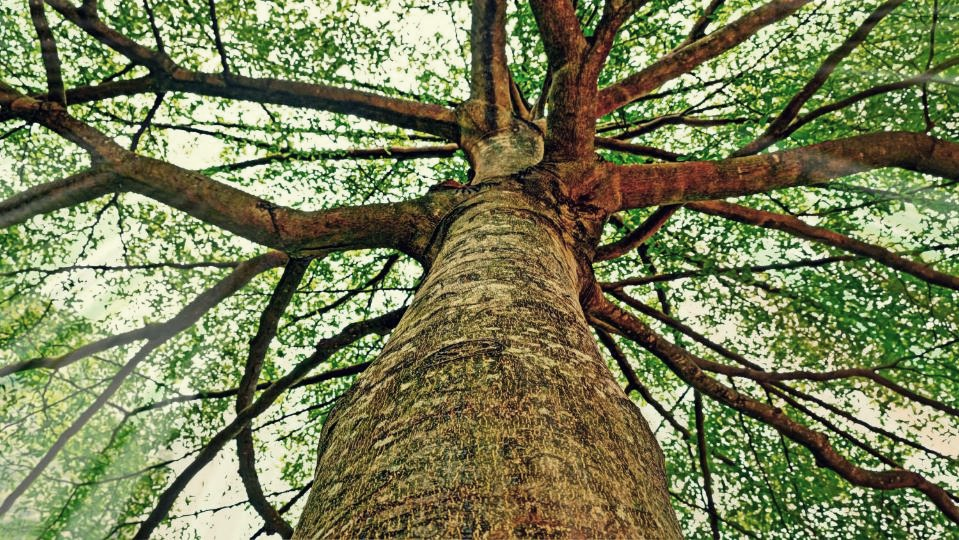 CEĻĀ UZ 
VIEDVALSTI
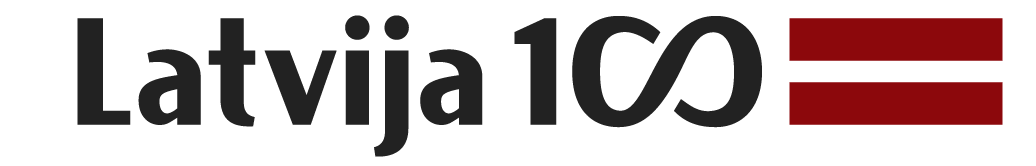 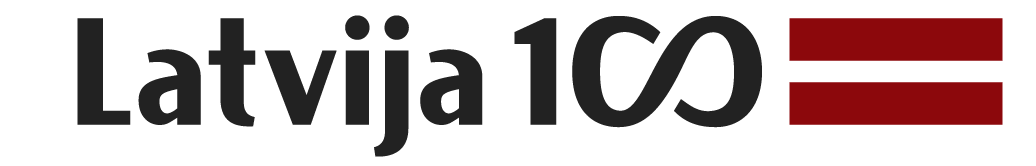